Кировское областное государственное общеобразовательное бюджетное учреждение средняя общеобразовательная школа с углубленным изучением отдельных предметов  г. Яранска.    Исследовательская работа«Яранская аптека из века в век»
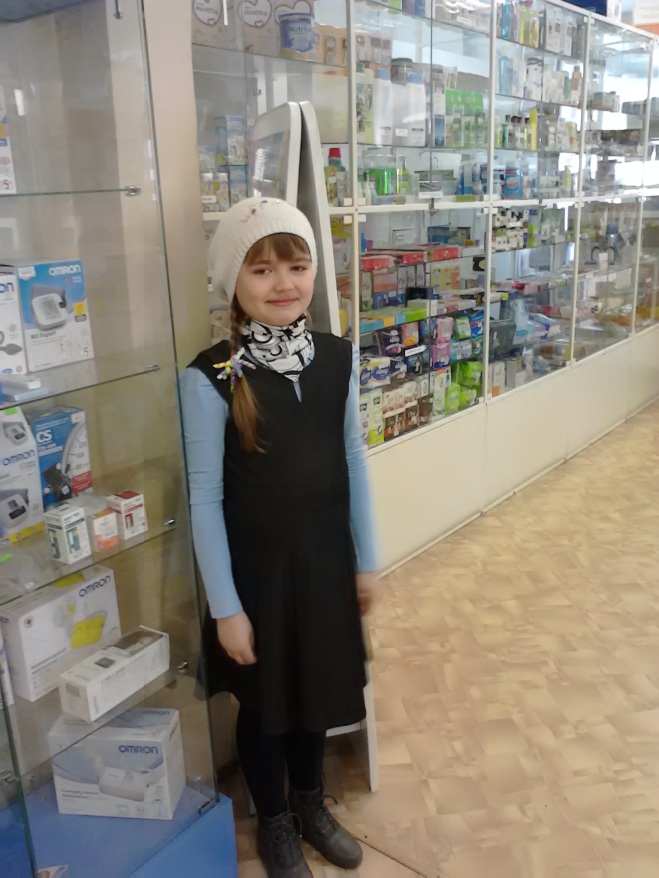 Работу выполнила  ученица 2 класса Б
КОГОБУ СОШ с УИОП г.Яранска
 Катина Дарья.
Руководители: Миненкова М.В
                           Катина О.В.
Цель исследования:Узнать когда аптека появилась в нашем городе,  и для чего она нужна.
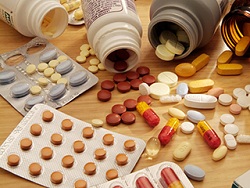 Объект исследования – аптека
   Предмет исследования- работа аптеки

Гипотеза- Без аптеки люди не могут обойтись, когда болеют сами или их родные. Как раньше, так и в настоящее время они идут в аптеку за лекарствами.
Задачи:Изучить историю появления аптеки в нашем городе.Познакомиться с работой аптеки.
Аптека – это учреждение, в котором продаются или изготавливаются лекарства, лечебные средства, предметы санитарии и гигиены.
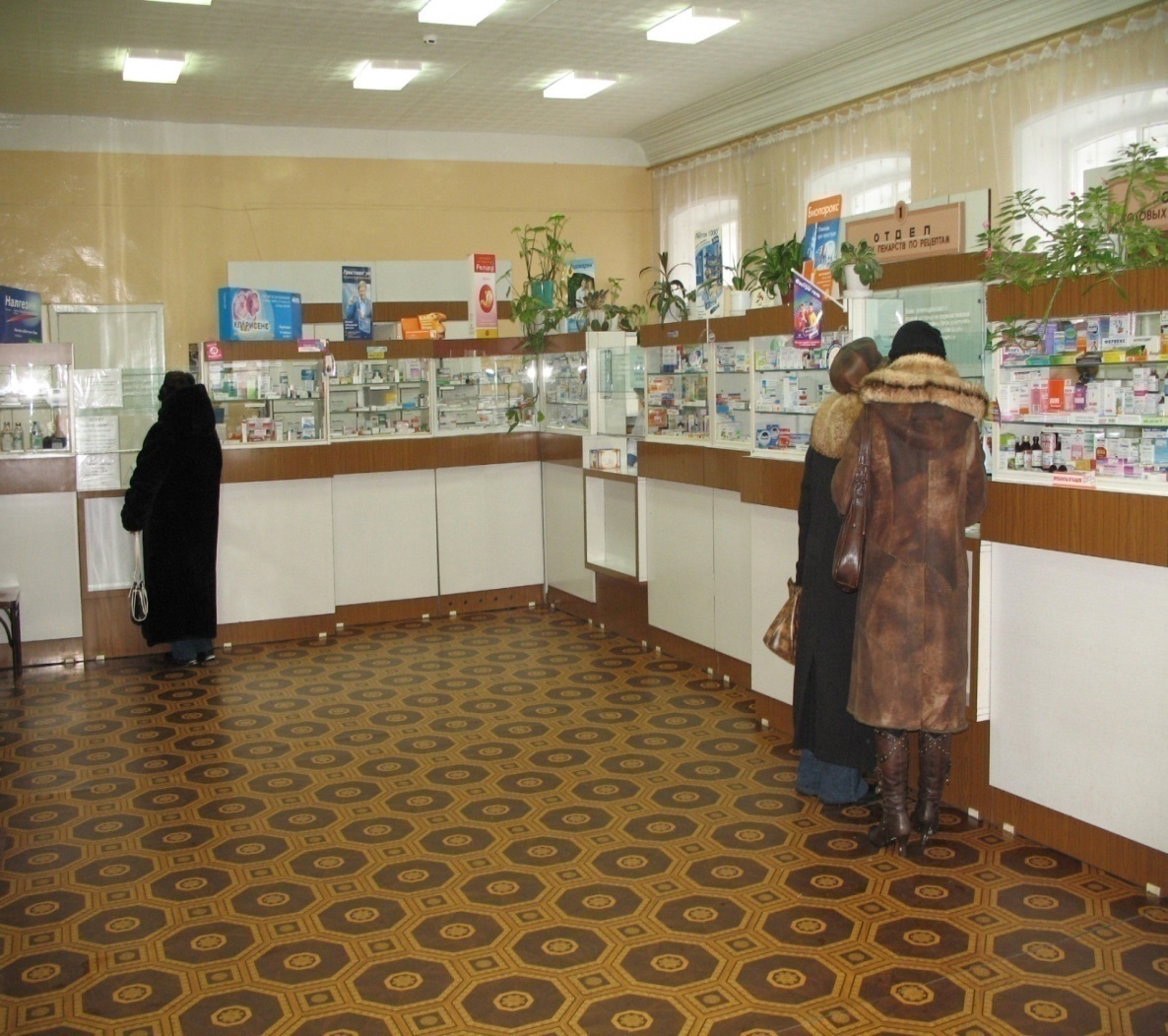 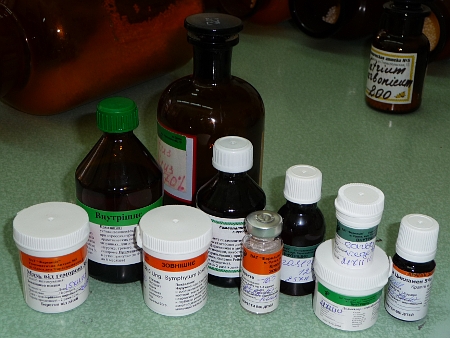 В нашем городе первая аптека появилась в конце 19 века в 1886году. Организатором её был провизор Рейнсон, по национальности немец.
Лишь в тридцатые годы прошлого столетия аптеку перевели в здание по улице Карла Маркса, где она находиться и сейчас.
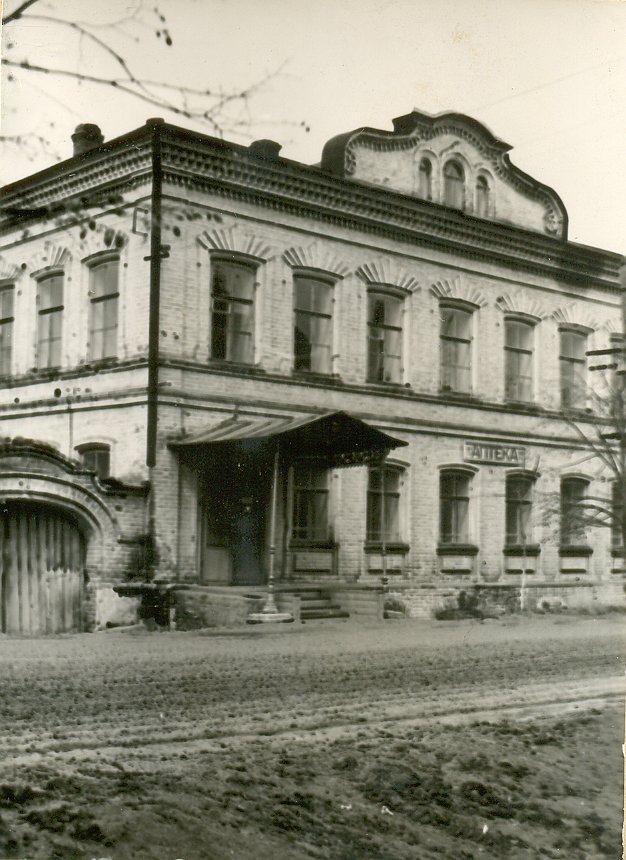 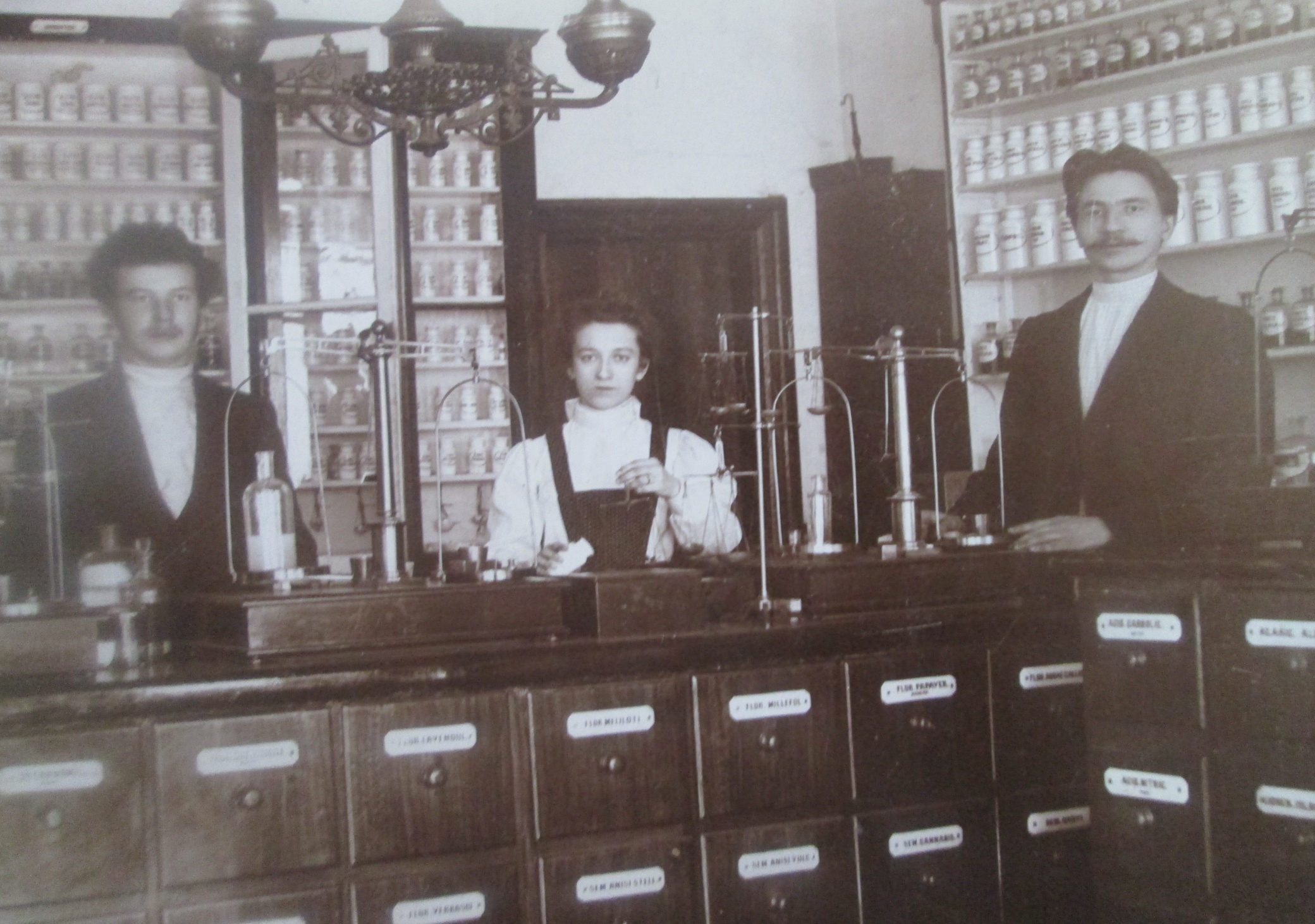 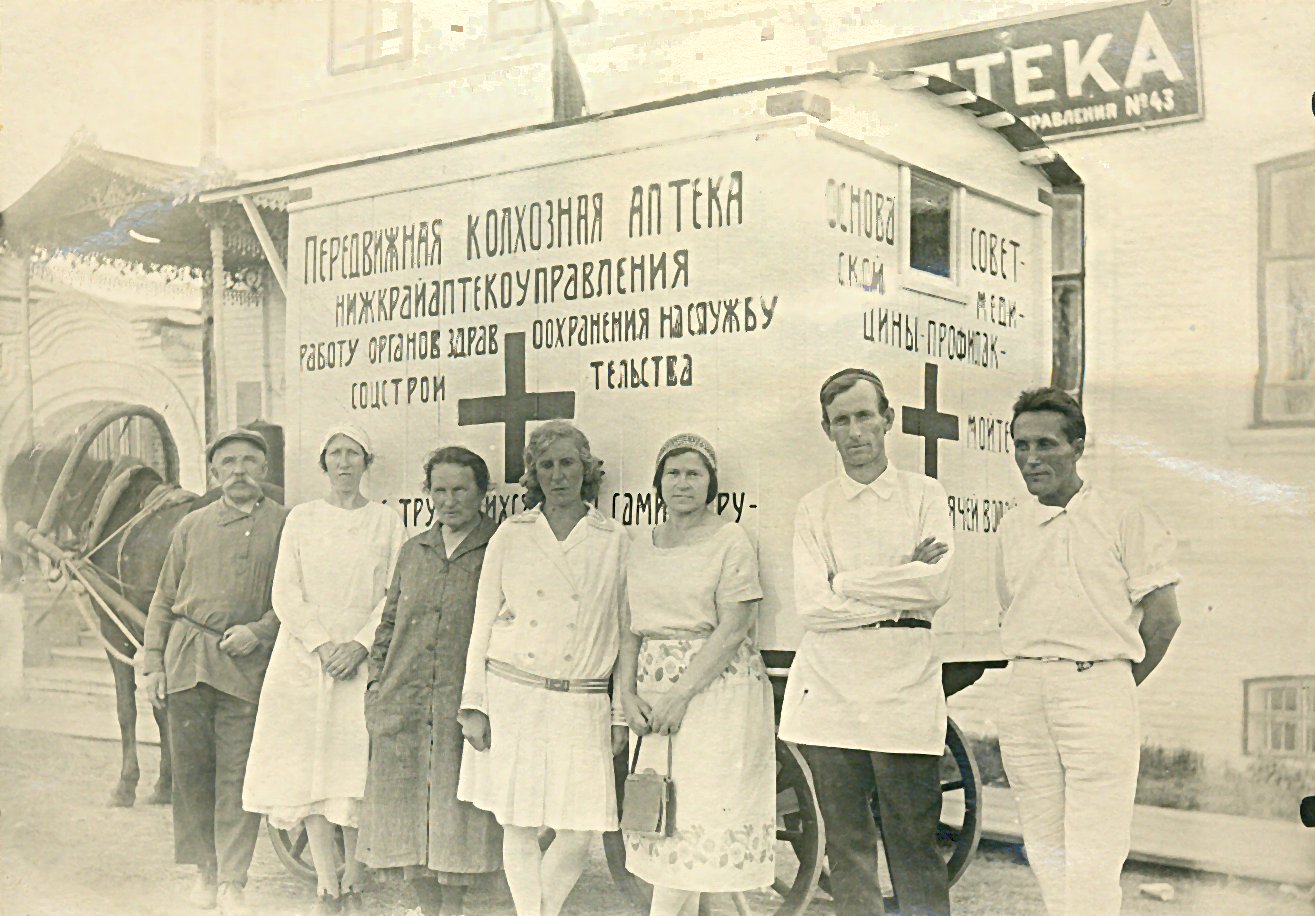 Передвижная аптека
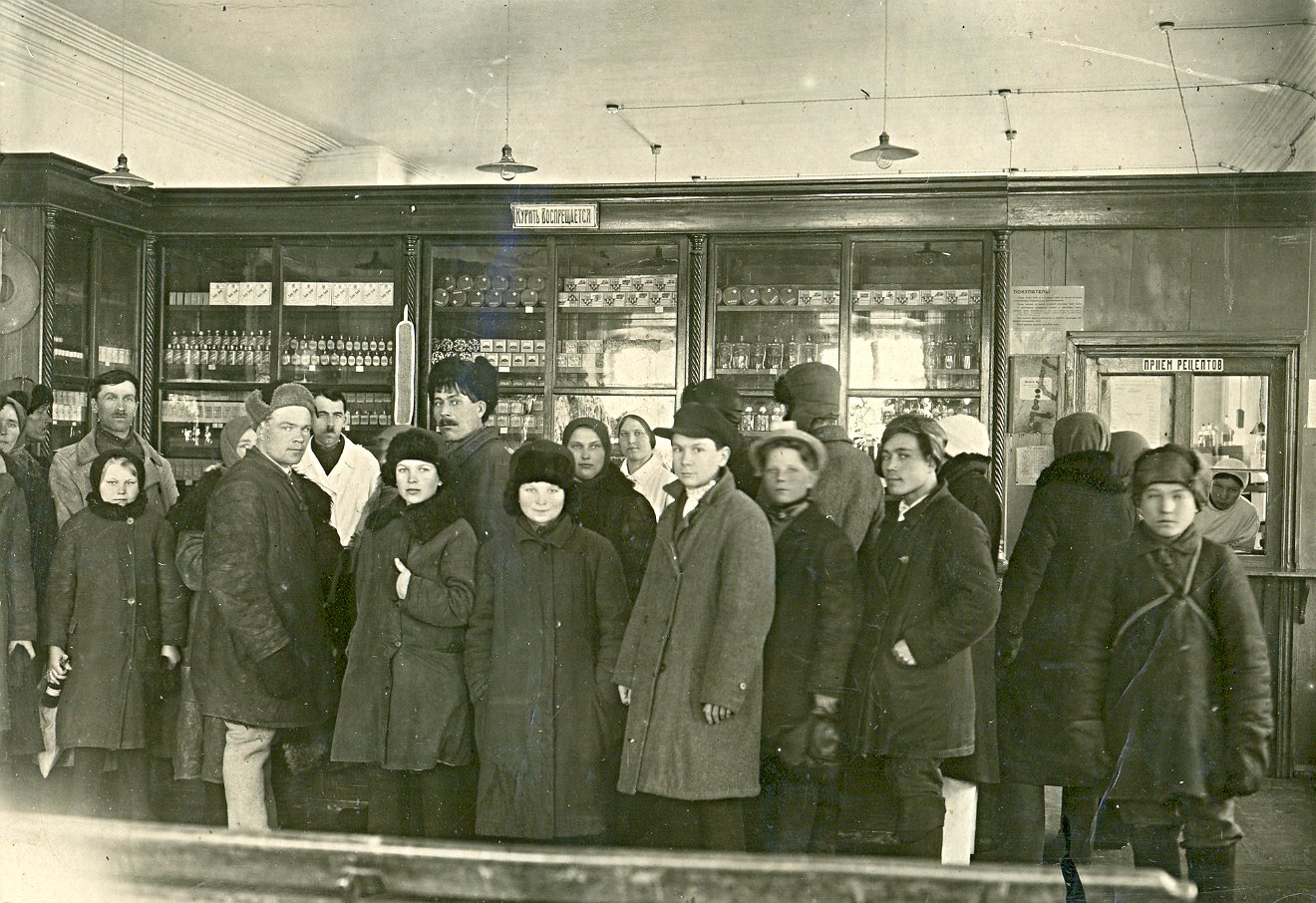 Такой аптека была в тридцатые годы прошлого столетия.
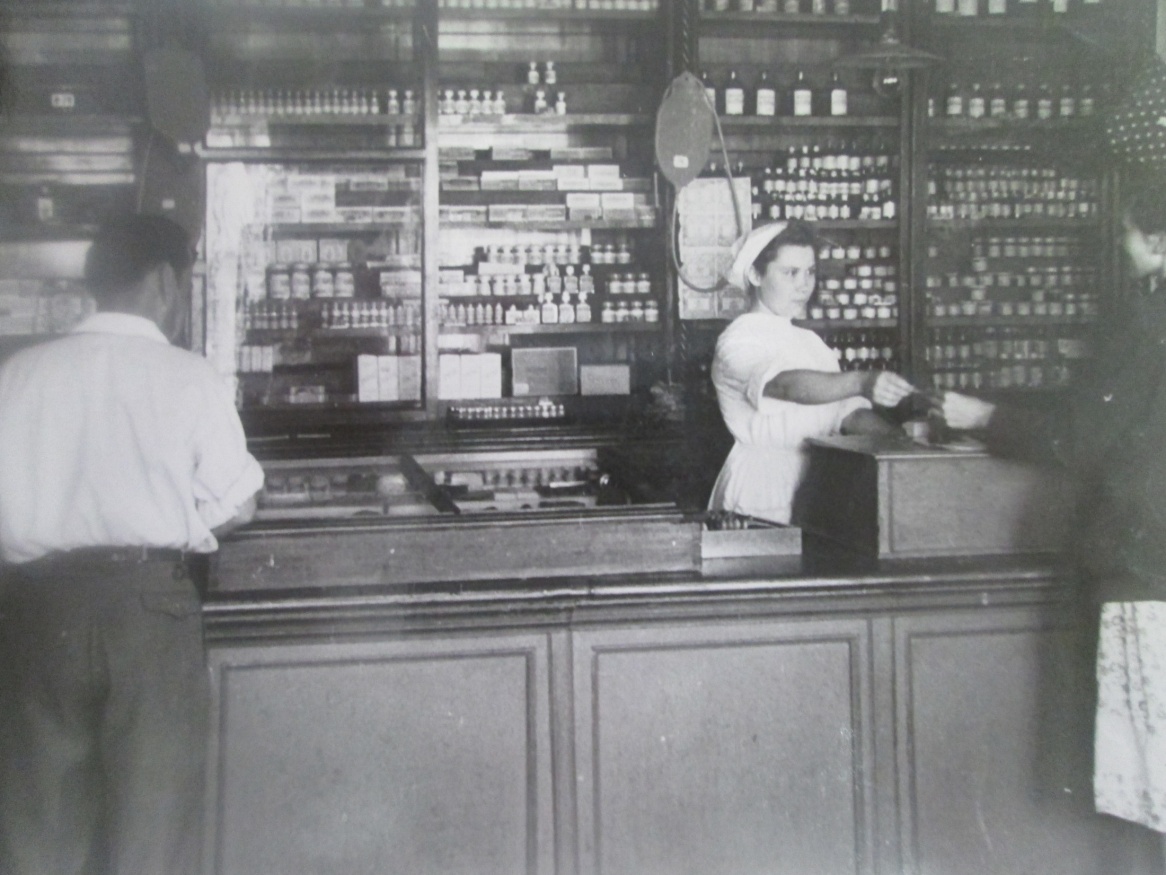 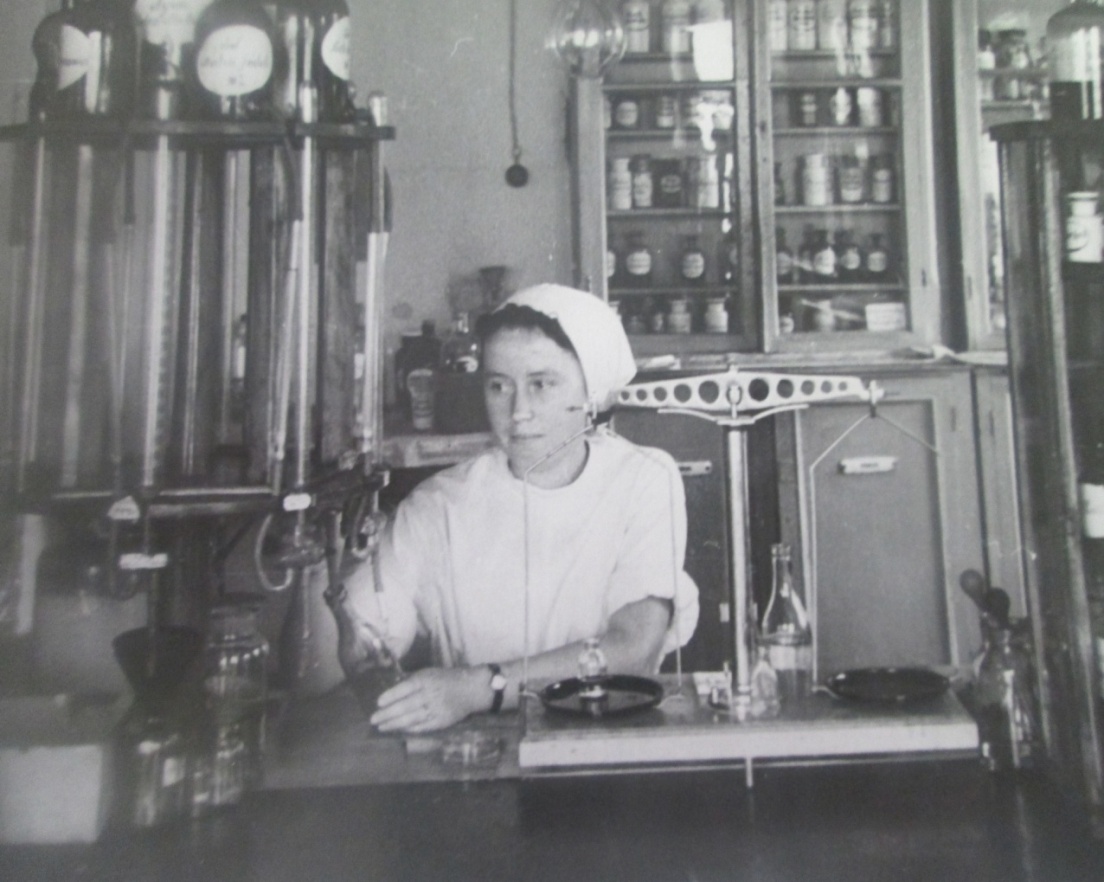 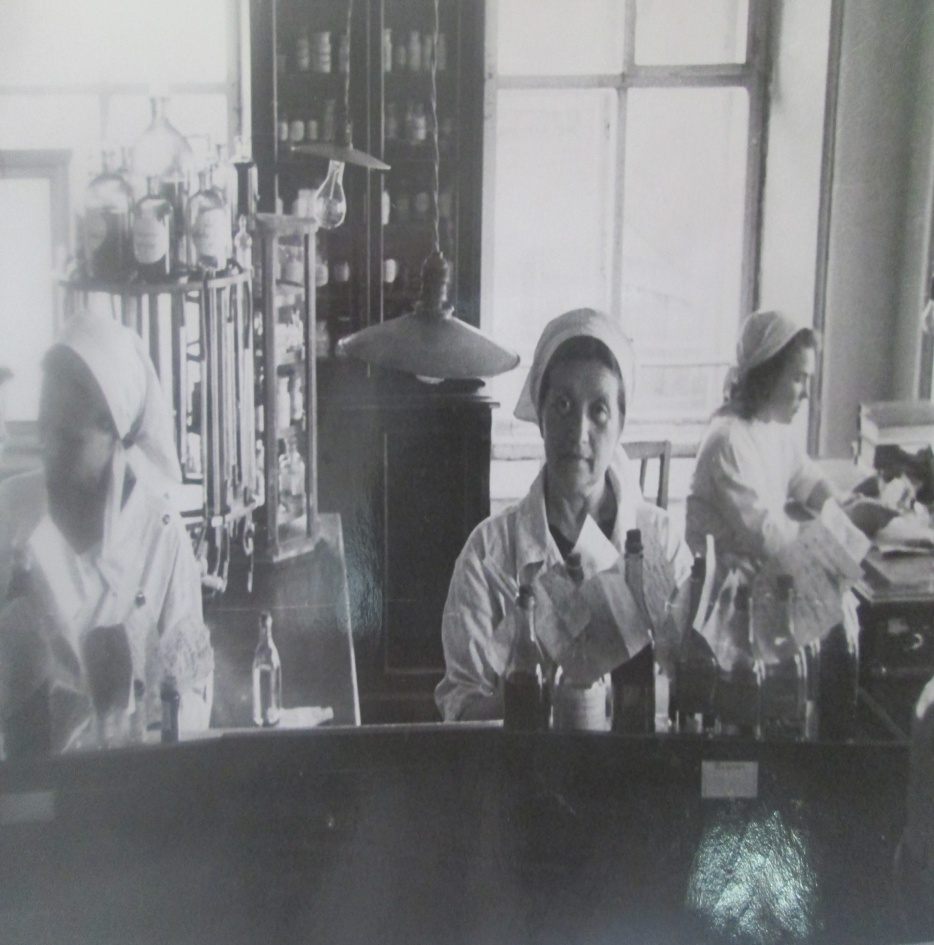 Шелепова Тамара Васильевна                         Зверева Фаина Павловна
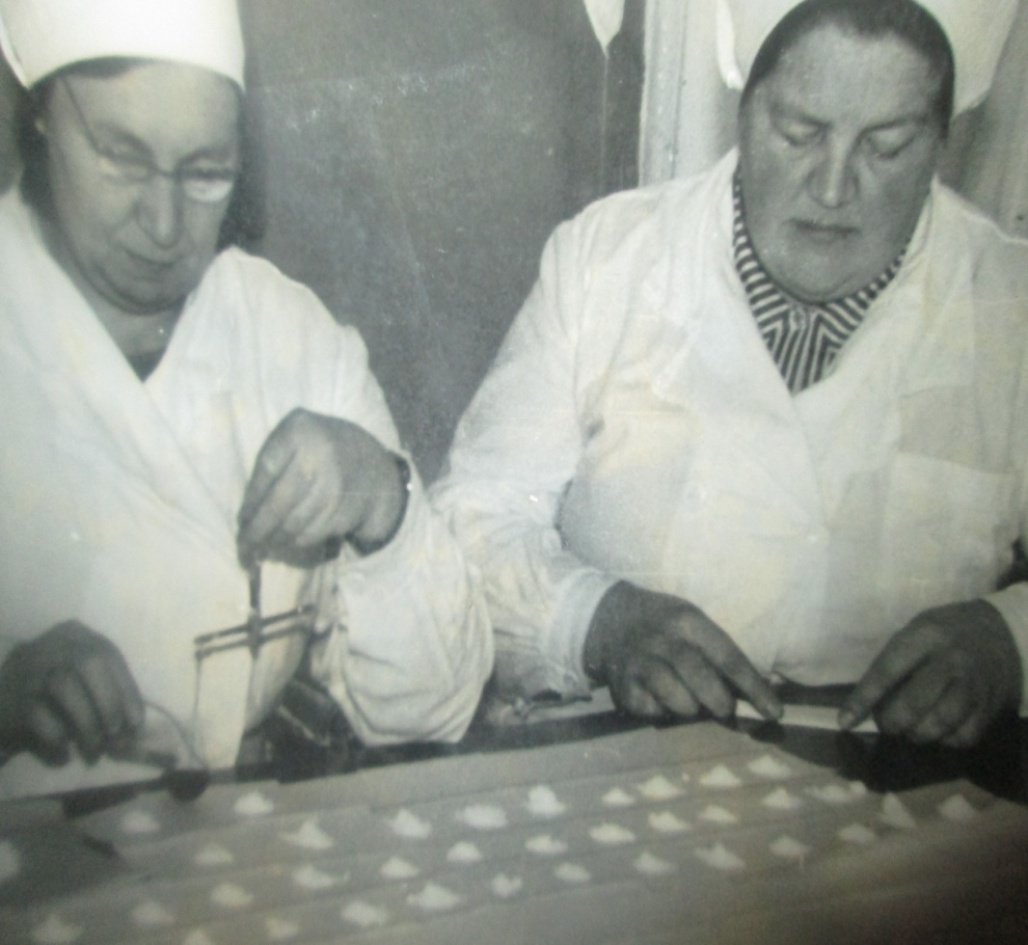 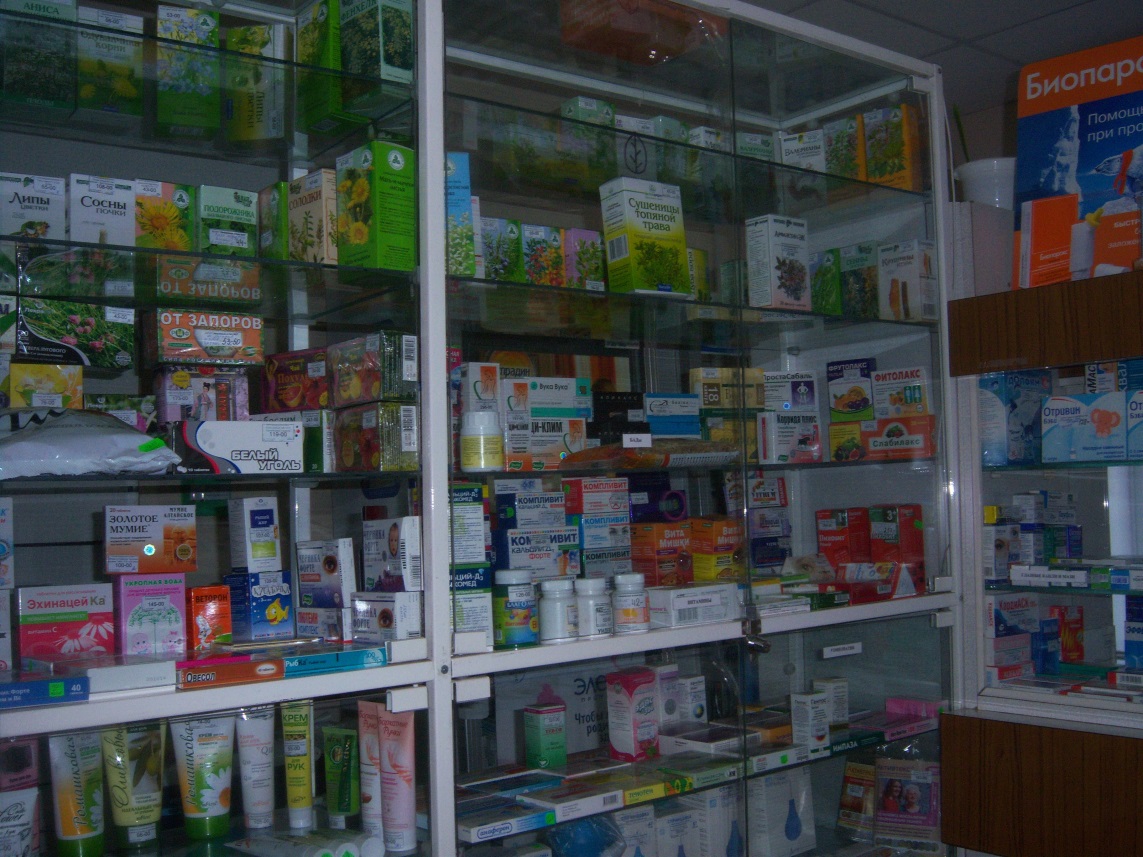 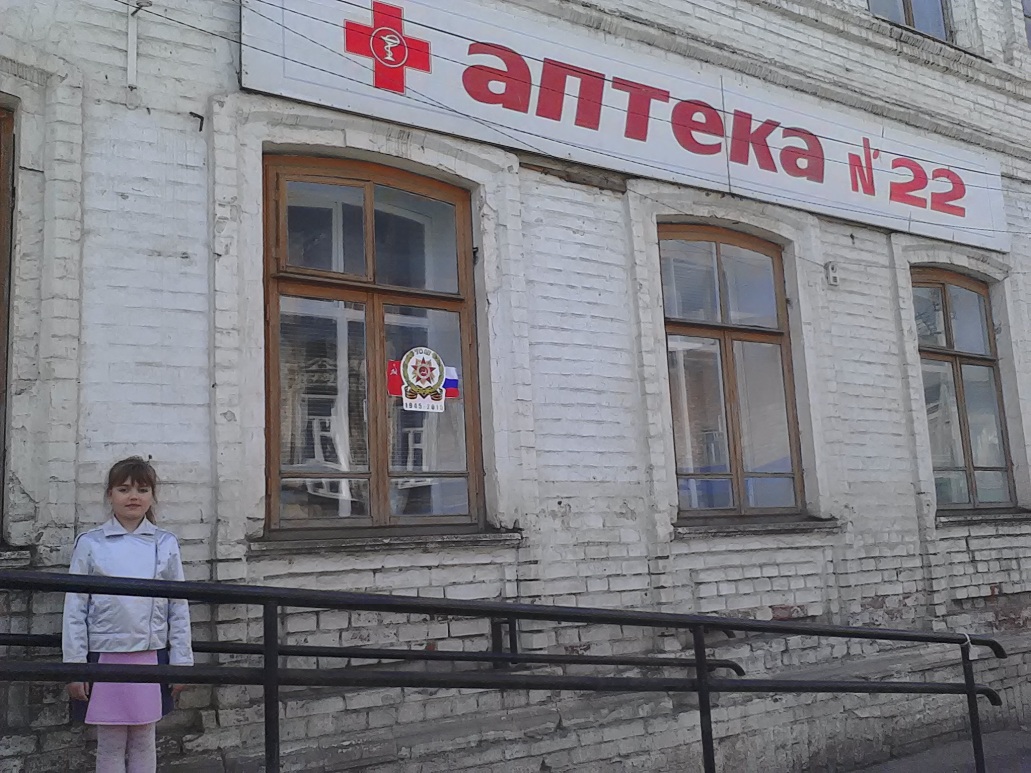 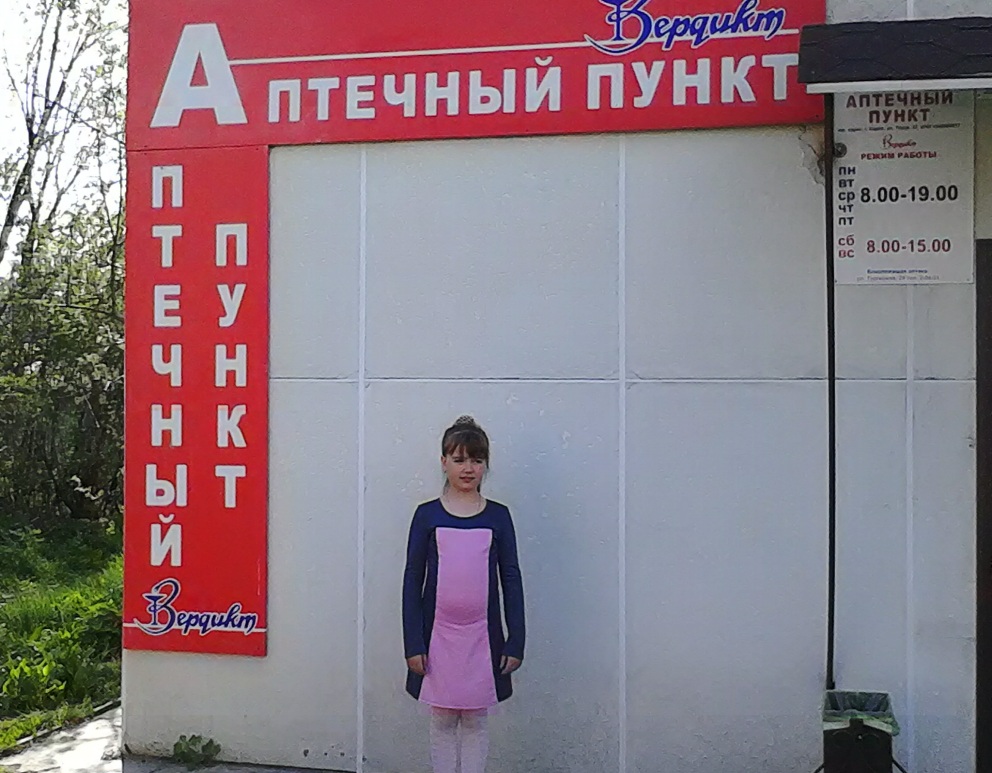 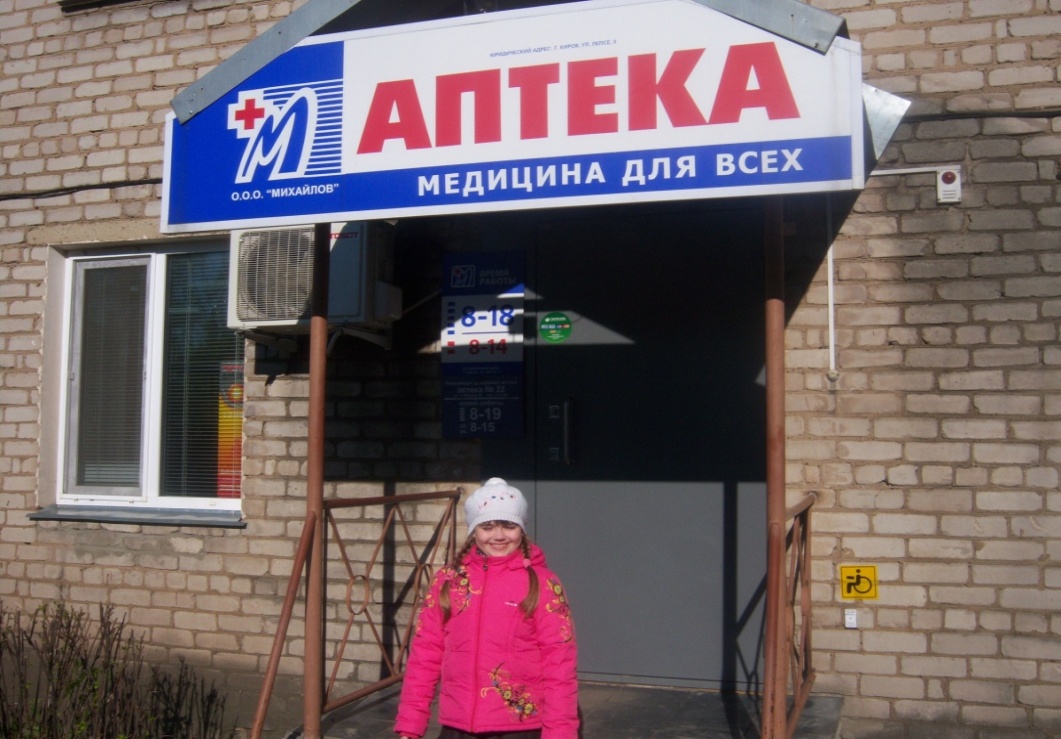 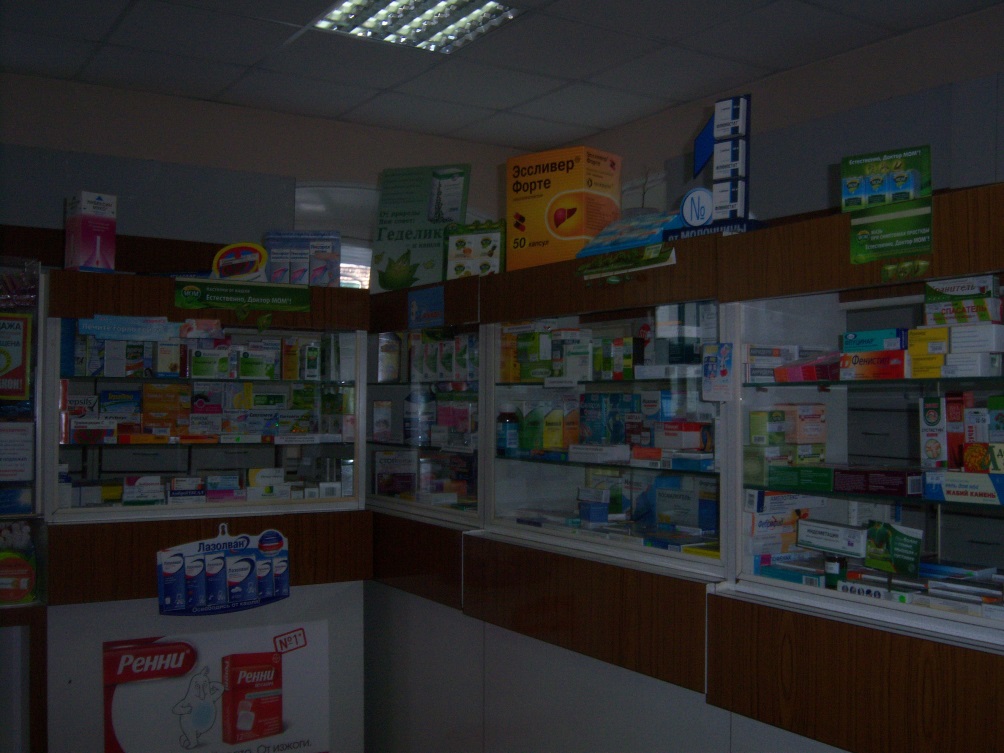 Cимвол аптечного дела
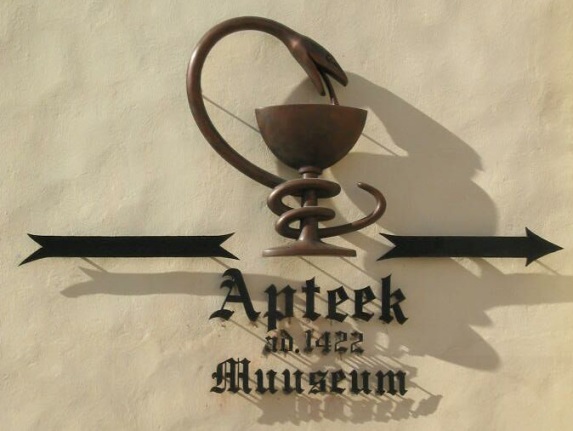 В аптеке работают провизоры и фармацевты, они продают и готовят лекарства. Готовят лекарства в специальной комнате, которая называется Ассистентская.
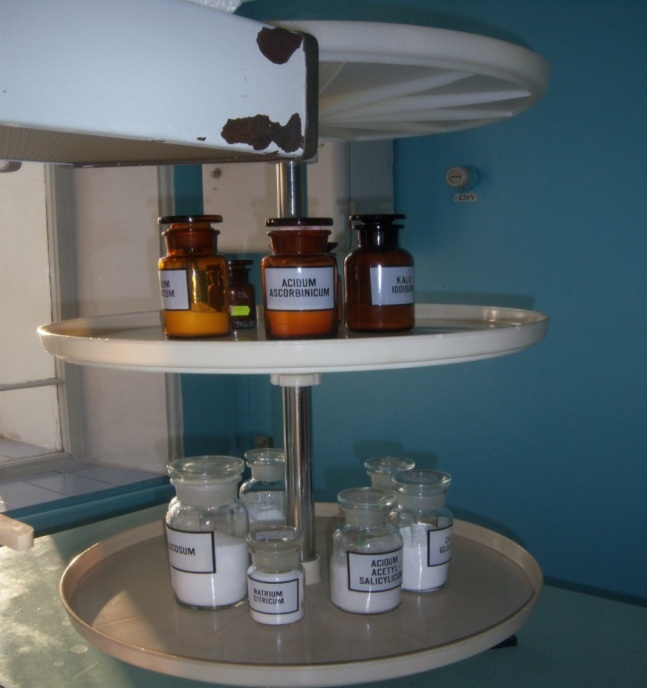 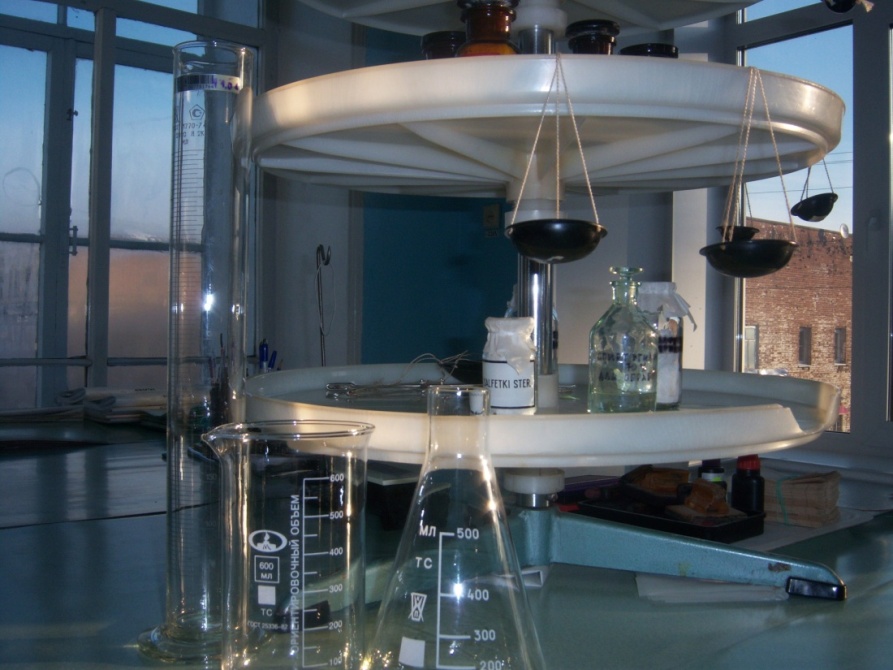 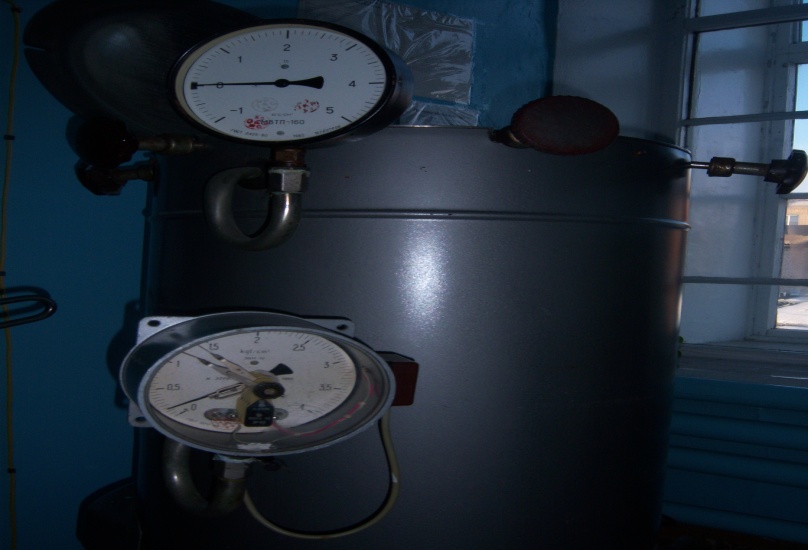 Автоклав для стерилизации препаратов
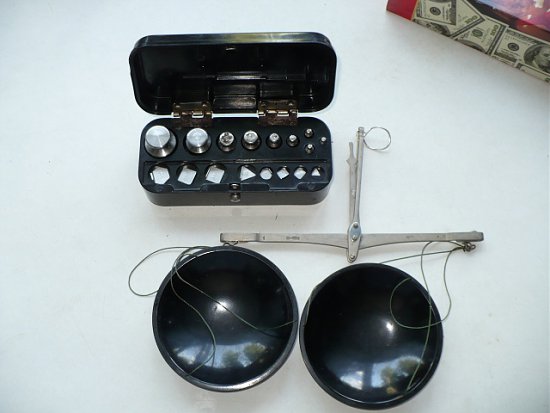 Н. А. Епифанова готовит порошки.
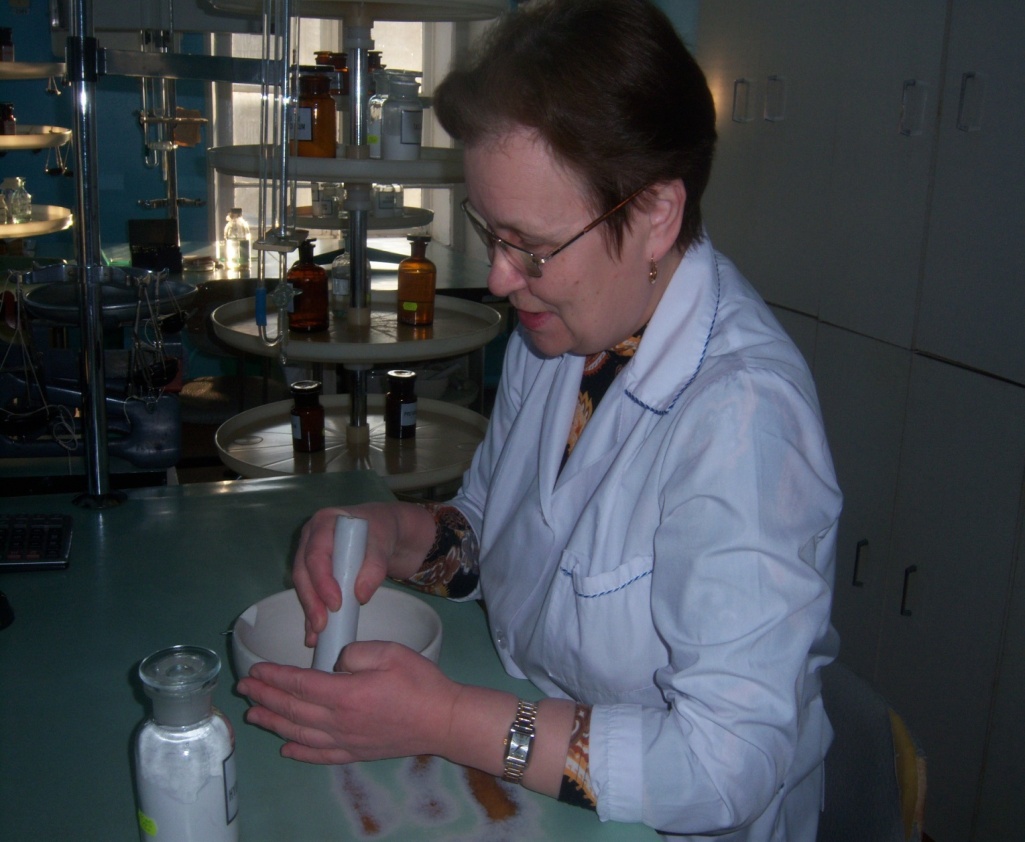 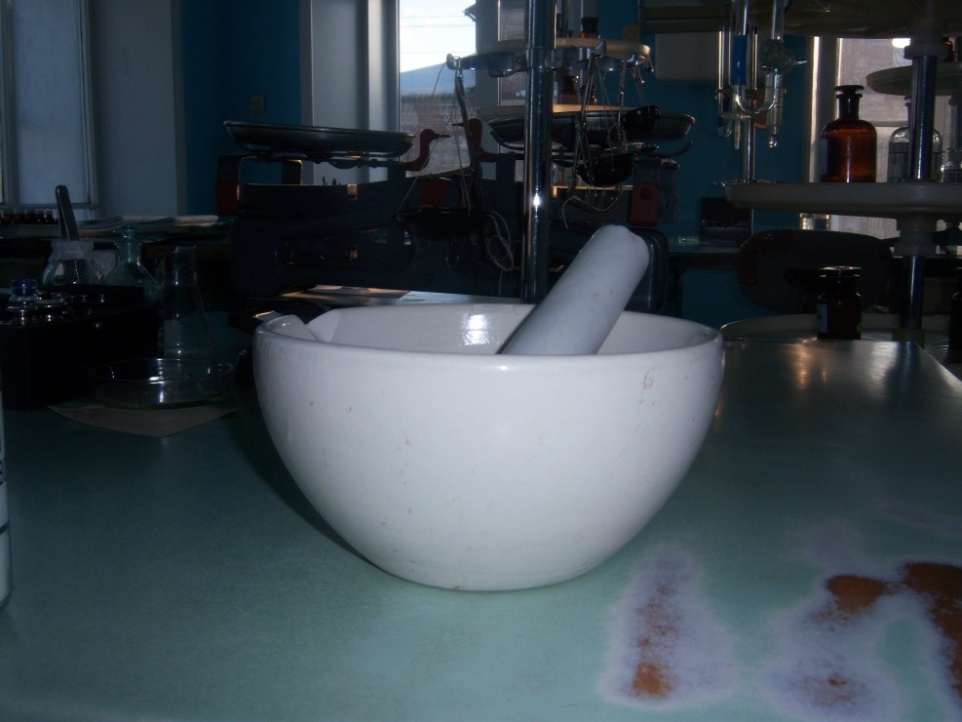 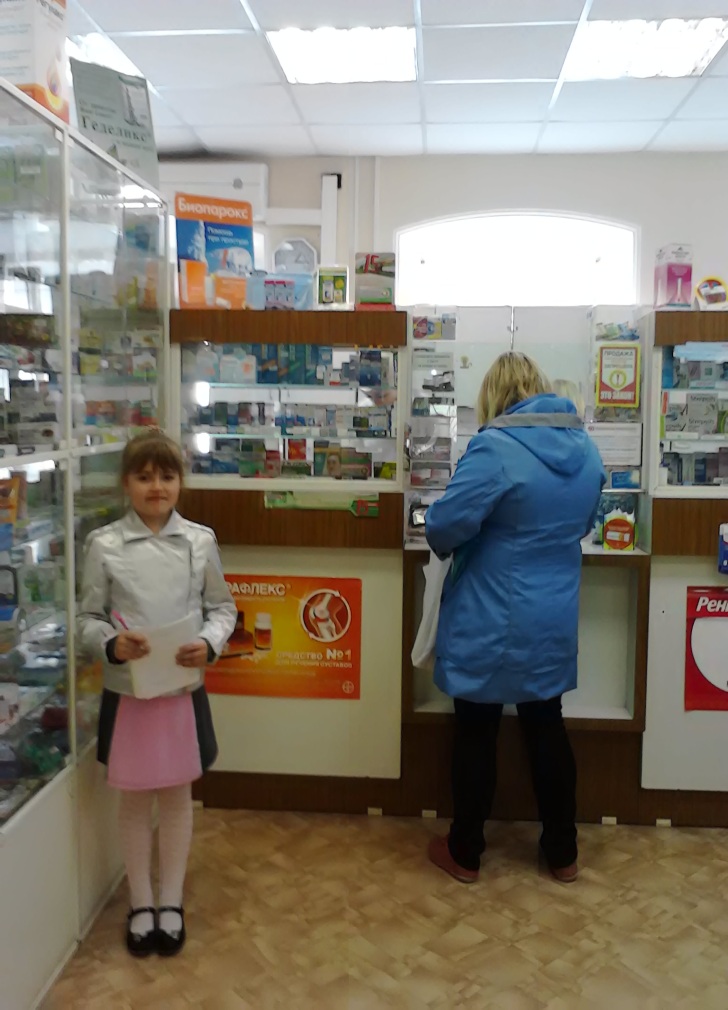 Что же можно купить в аптеке: упаковки с таблетками, капсулами, ампулы для инъекций, грелки, тонометры, пипетки, эластичные бинты, термометры, мази, суспензии, сиропы, витамины и другое.
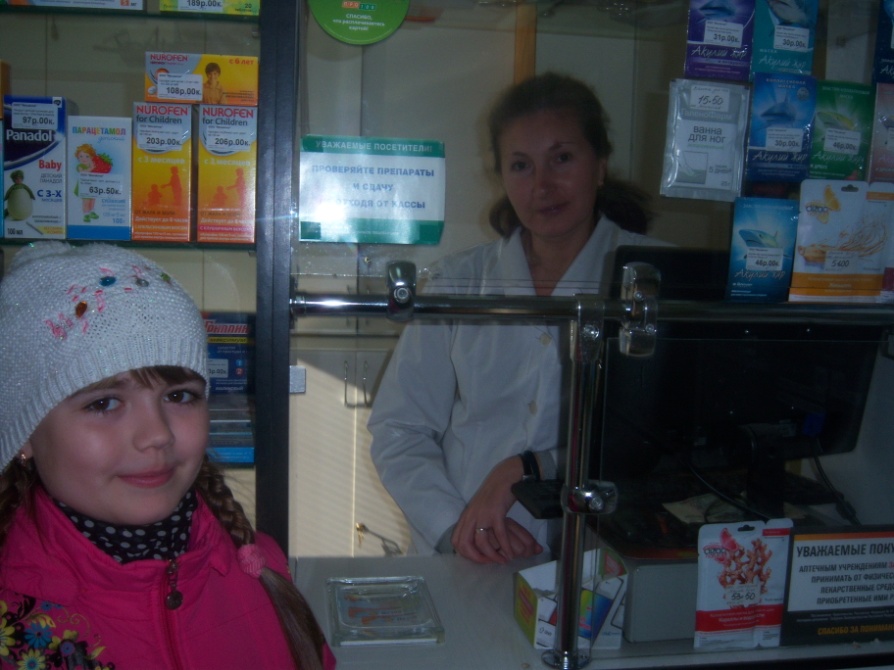 За 1ч посещают аптеку 
20-25человек
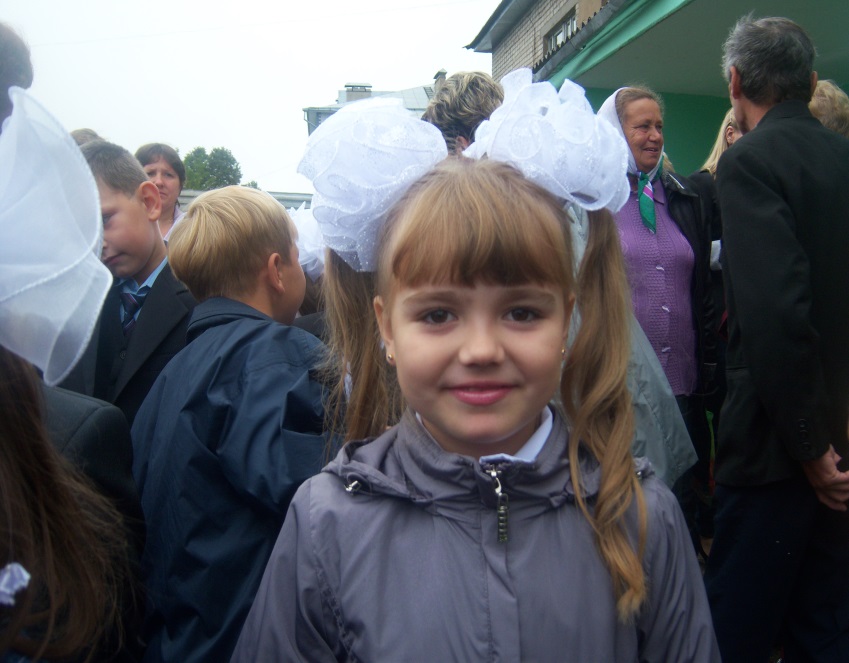 Моя гипотеза подтвердилась- Без аптеки люди не могут обойтись, когда они болеют сами или их родные. Они идут в аптеку за лекарствами. 

Результат работы:- Я узнала историю аптечного дела в России-Историю Яранской аптеки.-Нашла старинные фотографии и сделала современные снимки аптеки.